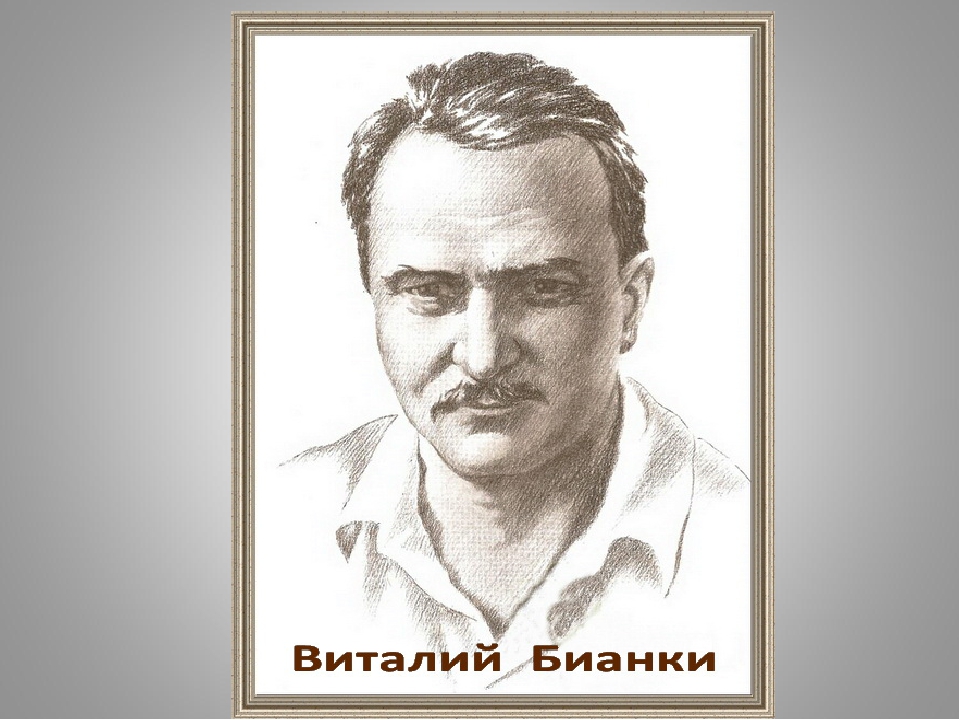 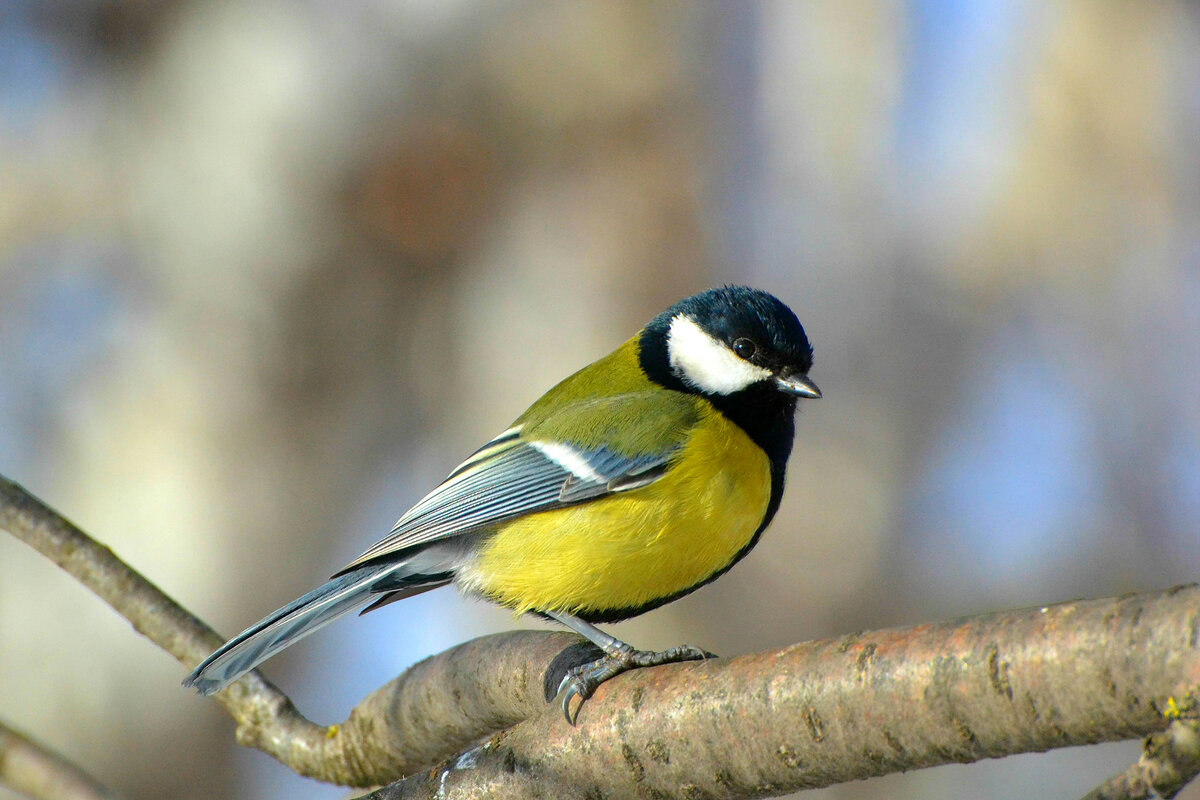 Крыніцы ілюстрацый
Ілюстрацыі для прэзентацыі ўзяты з https://yandex.by/images